Day 6 Romeo and Juliet
A tragedy by William Shakespeare

Pick up an orange textbook.
PQQ #2: Background
Name one of the reasons theatres were closed during Shakespeare’s time.
Who was the royal ruler of England during Shakespeare’s life?
Name Shakespeare’s famous theatre.
What was notable about Shakespeare’s wife?
Name the three men to whom a woman might belong during her lifetime.
List, in order, the top two tiers of the social hierarchy in Shakespeare’s world.
Directions: 
On your own paper, answer the following questions.
Answers do NOT need to be in complete sentences.
Turn your paper in to your block’s inbox when finished.
Writing Focus for the R&J Unit Patterns Pattern #1:compare/Contrast
Tragedy v. Comedy		Foil: Romeo v. Mercutio
	
Theme: Love and Family v. Hate and Enemies
Compare/ContrastCharacterization: Foil
Romeo
Mercutio
Comedy
Queen Mab speech
Funny dreamer 
Doesn’t take life too seriously.
Tragedy
Conversation with Benvolio about pining away for Rosaline.
Melancholy boy 
Takes life very seriously.
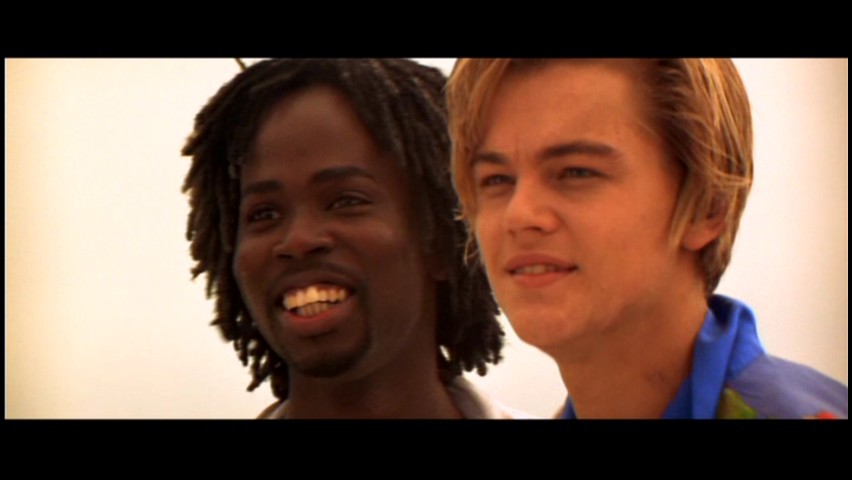 Zeffirelli Film of R&J
Begin watching the film.
Answer study guide questions.
Create a dialectical journal in the Reading Section of your Writer’s Notebook.  
During the film, take notes in your dialectical journal.  Focus on 5W’s and H. 
You may use your notes and packet on Thursday’s Formative Assessment, so it is in your best interest to stay engaged.
R&J Dialectical Journal
Watch the movie
Objective: I will identify a theme and support it with quotes.
Formative Assessment #1
Take Notes!  Apply Learning!
Write a paragraph in which you build a theme through cited evidence.
MLA quote citation
PEAL structure
Transitions
Mechanics
Thursday, March 23rd
Dialectical journal
Literary devices
Close read for key details
Pull effective quotes
Identify themes; write working thesis
Recognize patterns (com/con)